Единый день профилактики 29 апреля 2016 года
Областной уровень
«Горячая линия» по вопросам оказания психологической и педагогической помощи детям для родителей и педагогов
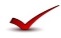 Обучающиеся общеобразовательных учреждений
Областное родительское собрание в режиме видеоконференцсвязи
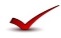 Тематический флэшмоб «Шоплифтинг - ловушка для глупцов»
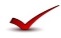 Муниципальный уровень
Круглые столы, родительские собрания по вопросам правового просвещения
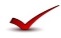 Родители (законные представители)
Встречи специалистов системы профилактики, инспекторов по охране детства с родительской общественностью
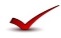 Уровень образовательной организации
Педагогические работники
Проведение мероприятий по правовому воспитанию детей в интерактивных формах
1-4 класс: викторины, ролевые игры, квесты, просмотр и обсуждение мультфильмов и др.;
5-8 класс: правовые и театрализованные игры, сюжетные опросы, ситуативные беседы, просмотр и обсуждение документальных и короткометражных художественных фильмов и др.;
9-11 класс: флэшмобы, диспуты, тренинги, часы общения, правовые и психологические игры и др.
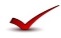 Жители сельских и городских муниципальных образований
Демонстрация во время перемен информационных материалов по вопросам правового воспитания обучающихся
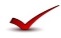 Социально-значимые мероприятия совместно с родителями
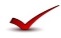 «Родительский патруль»
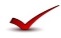 Анонсирование Единого дня профилактики
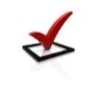 Обеспечение информационного сопровождения Единого дня профилактики
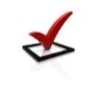 Подведение итогов Единого дня профилактики
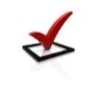